300 kV gun GPT simulationssphere with long anodeGTS beam parameters, Spacecharge ON
Gabriel Palacios
gabrielp@jlab.org08/28/18
Outline
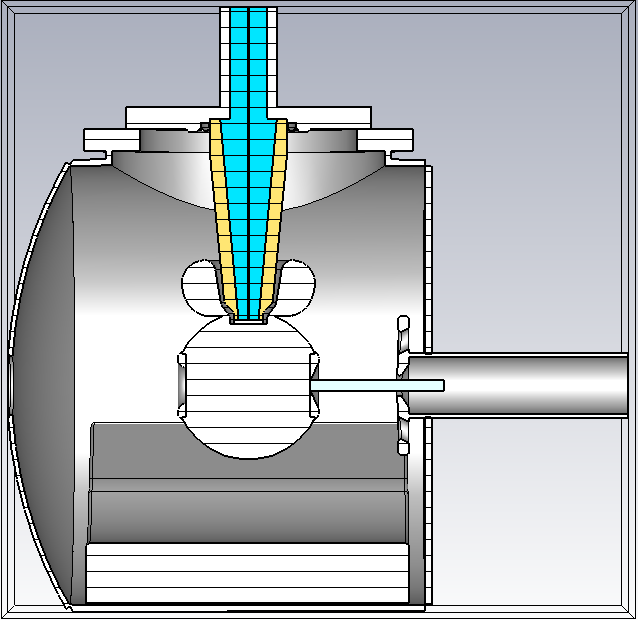 Is it the cathode-anode gap fields?
Is it the photocathode fields?
Maybe an elliptical beam?
Is GPT doing something weird?
Maybe the bunch charge?
Solidworks: GTS with long anode
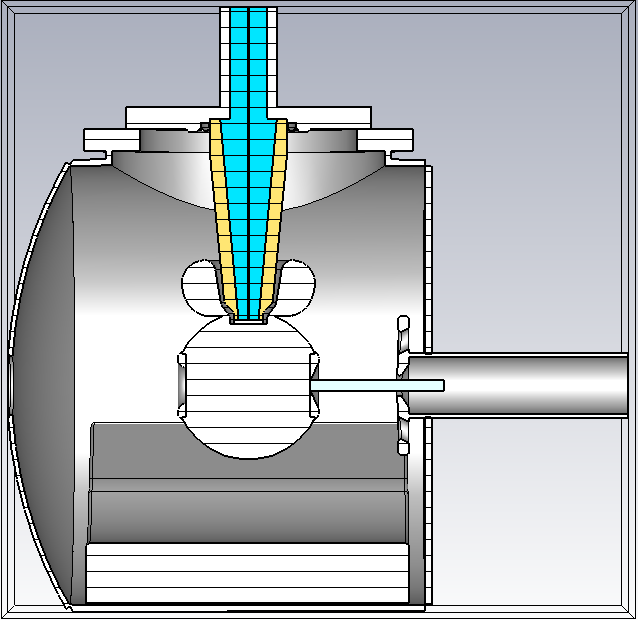 Gun is operated at 200kV for Yan’s results
Long anode
9 cm cathode-anode gap
Space charge on
1000 particles
Qbunch 20 fC
Laser RMS spotsize xyrms=0.351E-3 m
Trms=21.27 ps
Mean transverse energy 0.143E-3
Is it the cathode-anode gap fields?
Asymmetry in the “y” direction, acceleration in “z” direction.
Preliminary results: Fields maps
These are @300 kV, but we scaled them to 200 when reading in GPT
Preliminary results: Fields maps
These are @300 kV, but we scaled them to 200 when reading in GPT
Preliminary results: Fields maps
These are @300 kV, but we scaled them to 200 when reading in GPT
Is it the photocathode fields?
Homogeneous on the photocathode surface, dominated by Pierce geometry as expected. Asymmetry becomes noticeable when we move away from the surface.
Preliminary results: |E| field on photocathode
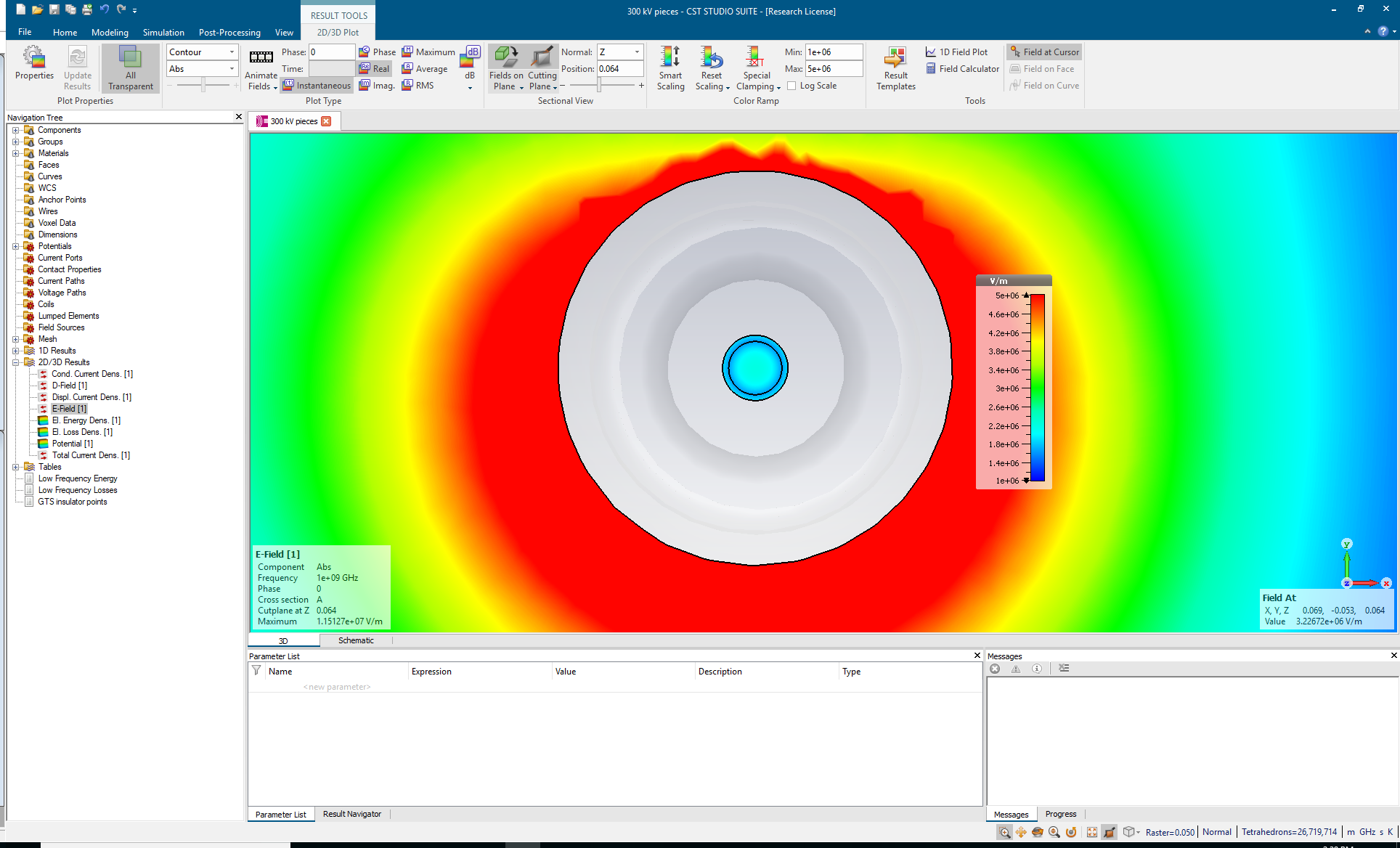 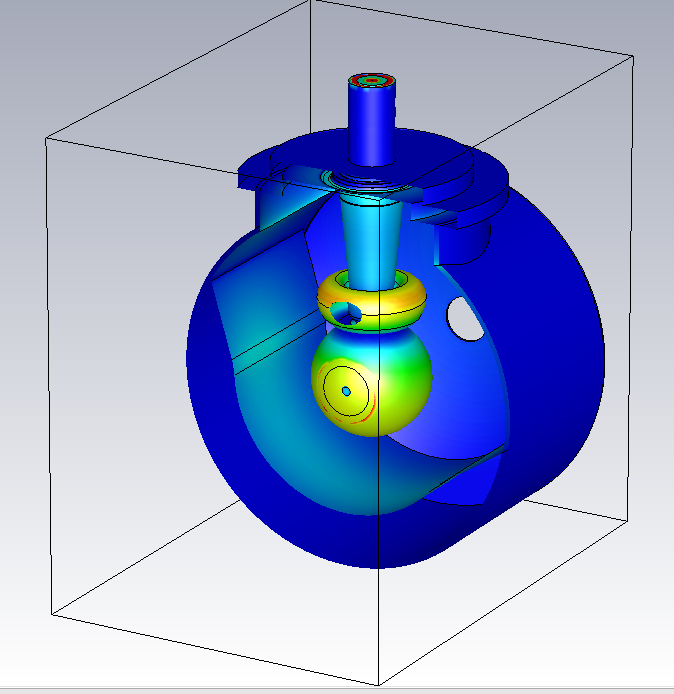 Cross section @photocathode surface, front view zoom
Cross section @photocathode surface, isometric view
Cross section @photocathode surface, front view
Preliminary results: |E| field on photocathode
Lateral cross section
Preliminary results: |E| field on photocathode
Along x axis
Preliminary results: |E| field on photocathode
Along y axis
Preliminary results: |E| field
As we move away from the photocathode surface along z-axis.
Z=0.064m
Z=0.065m
Z=0.066m
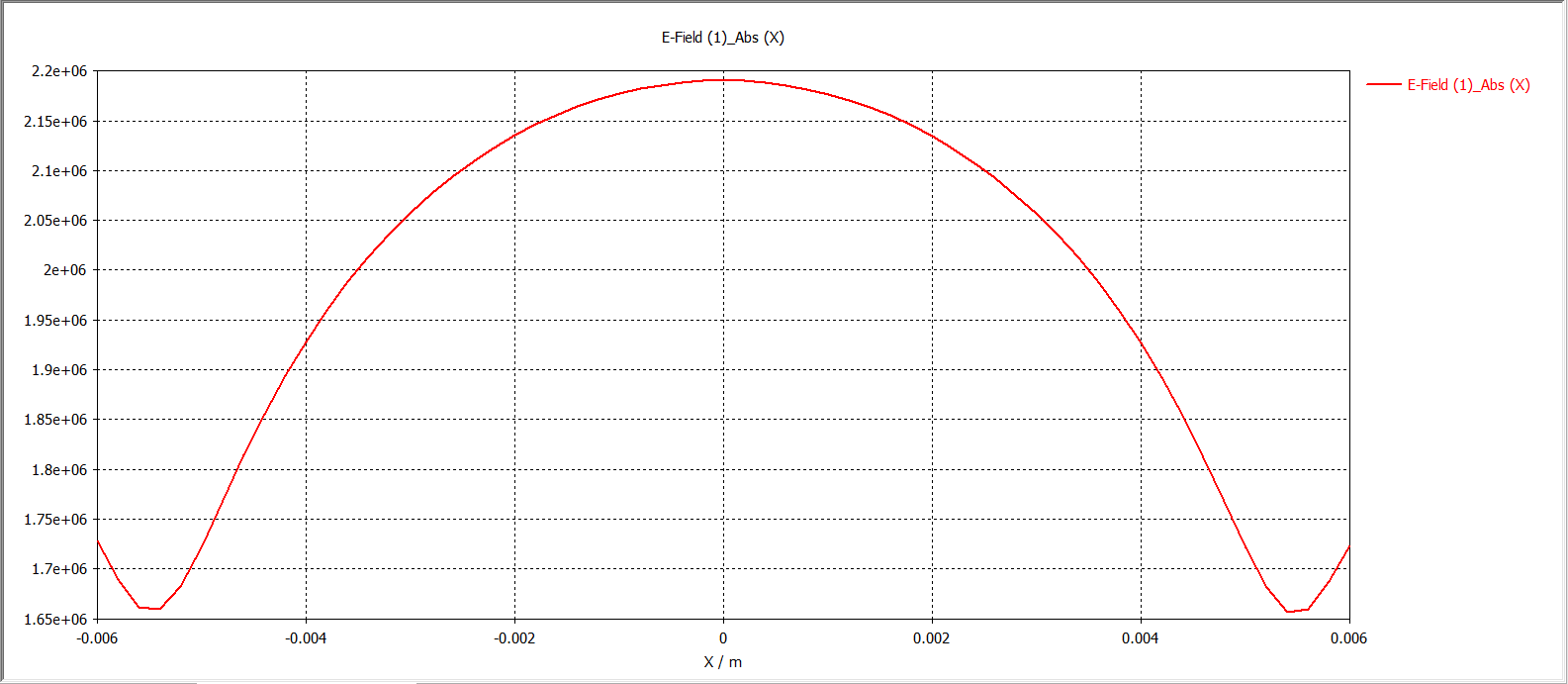 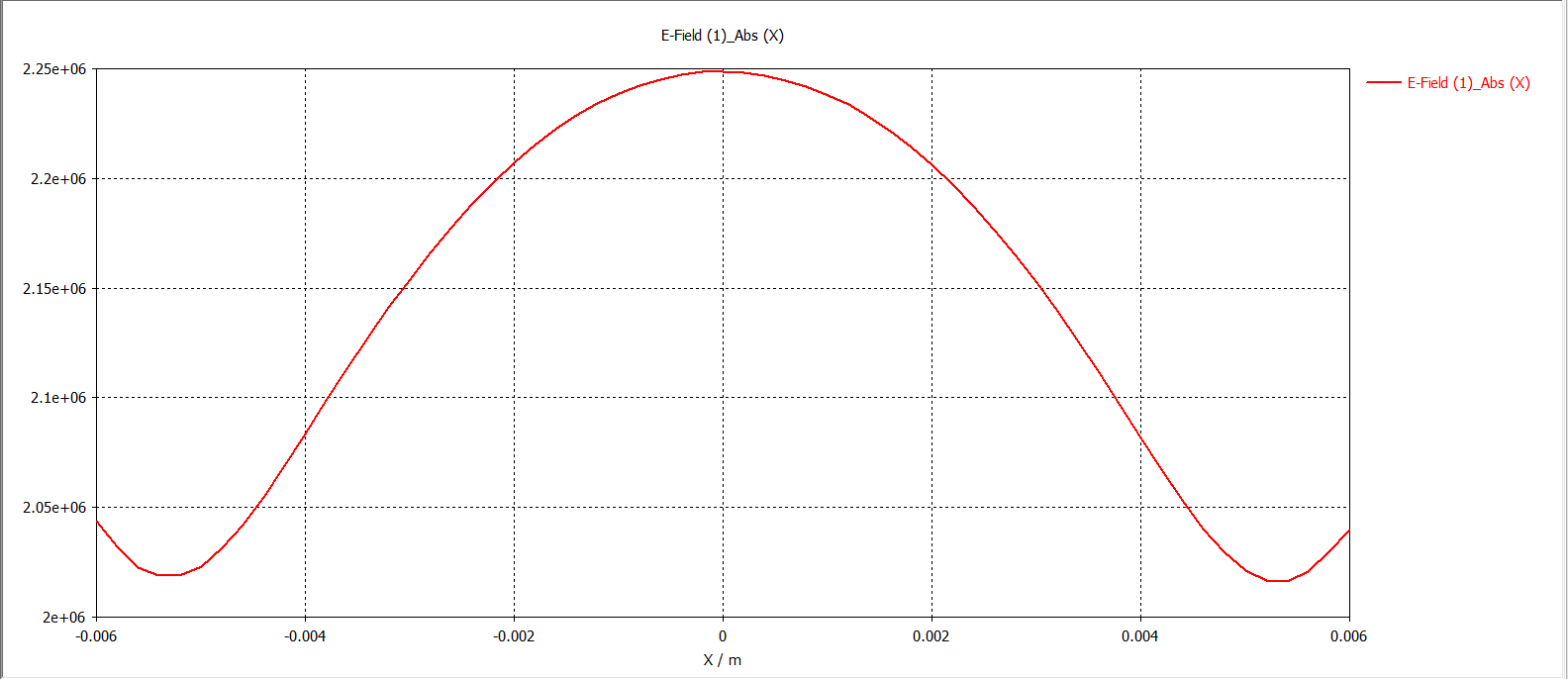 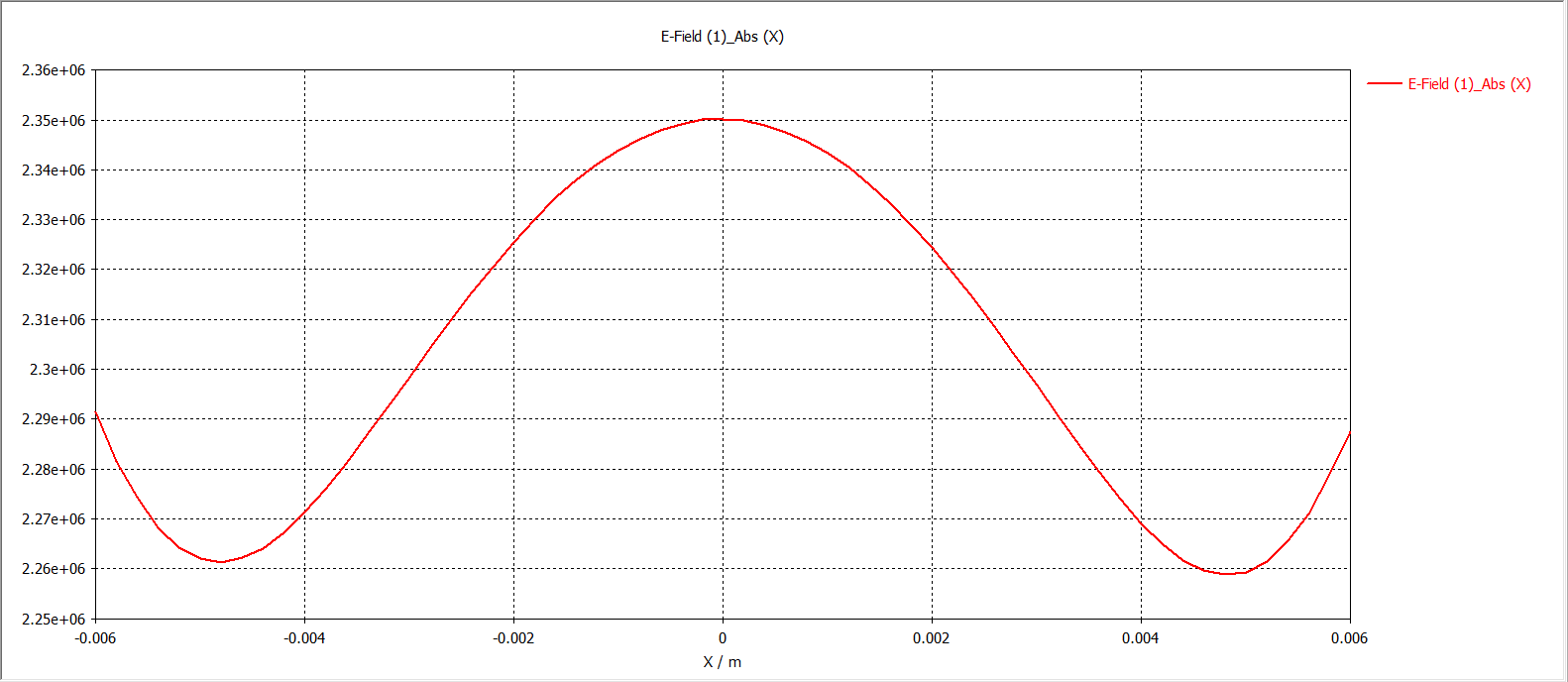 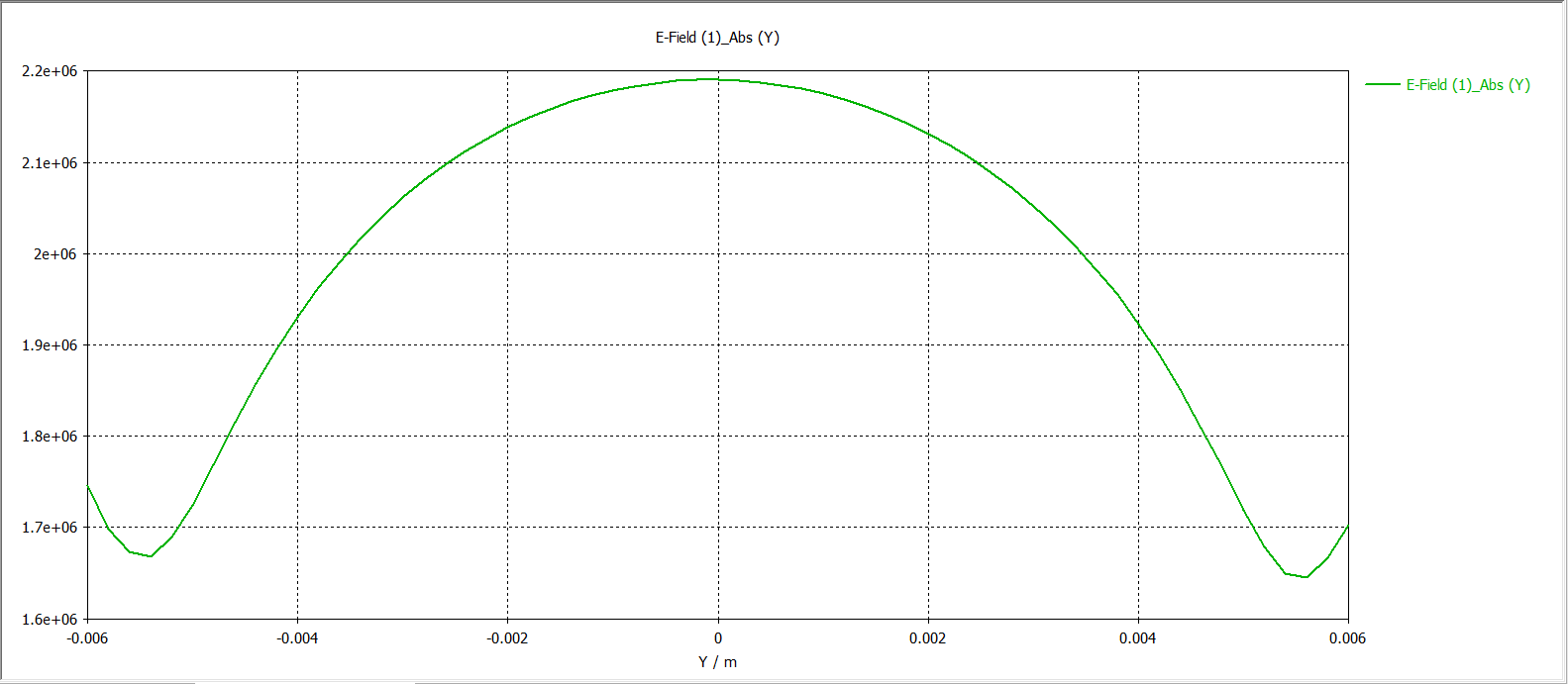 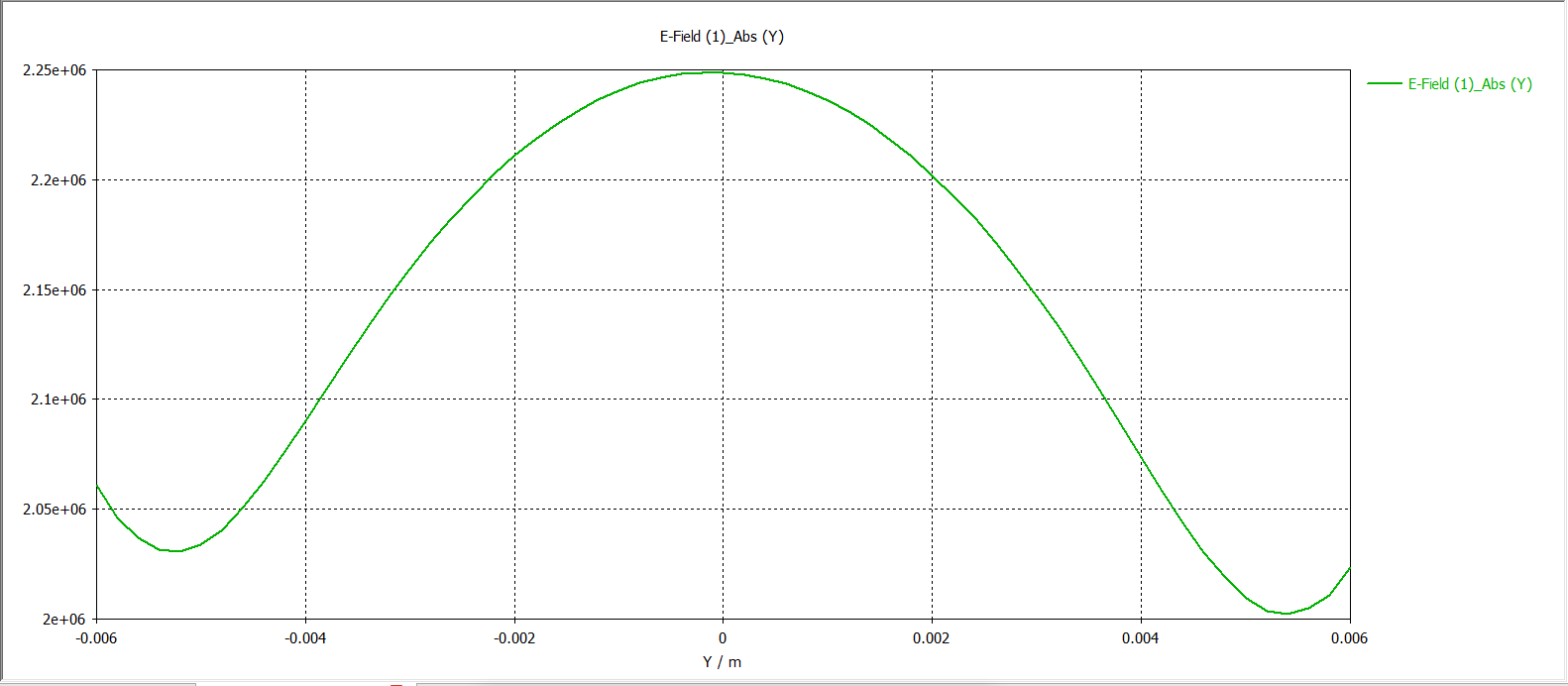 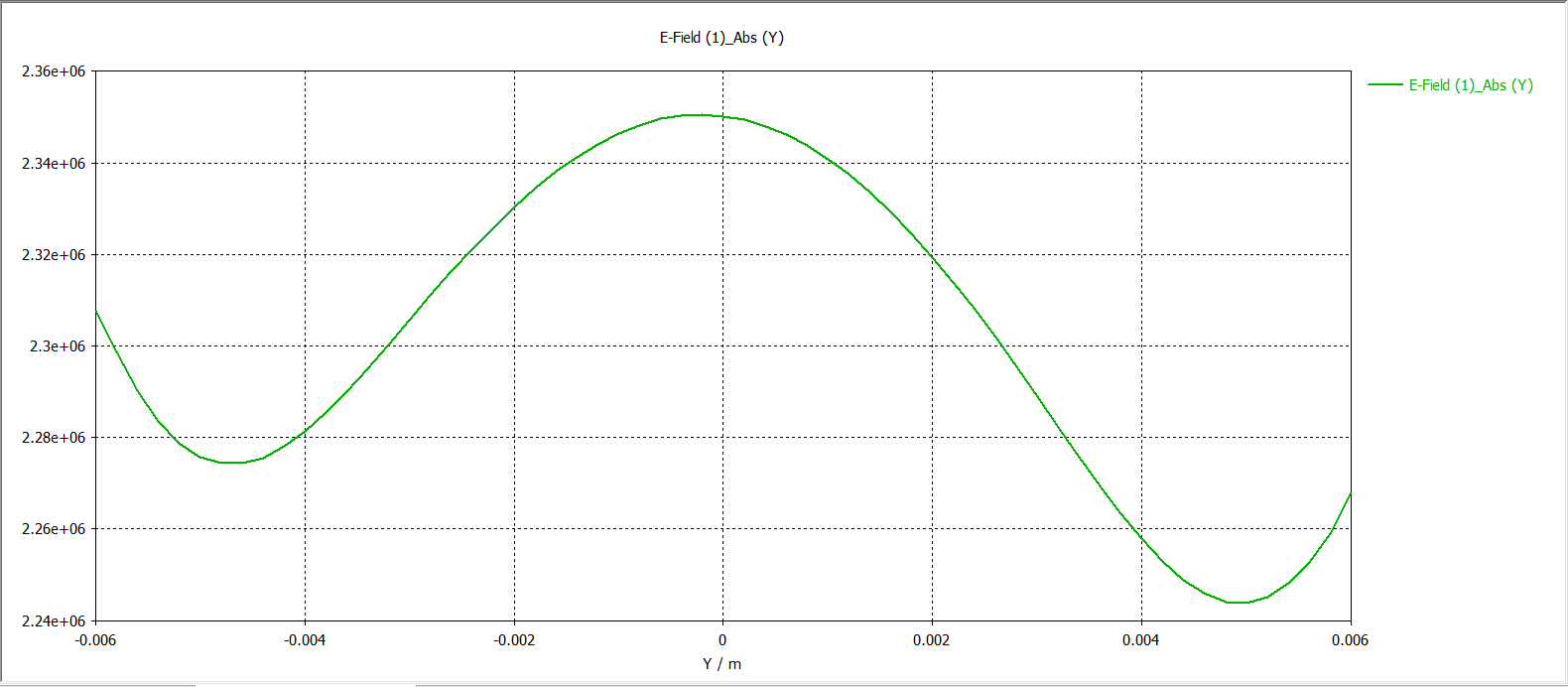 Red plots are fields along x-axis, green plots are fields along y-axis
Maybe an elliptical beam?
Carlos’ hypothesis. Three metrics for beam distribution: Elliptical beam, uniform, Gaussian
Preliminary results: Normalized emittance
HERE THE ELLIPTICAL BEAM
z
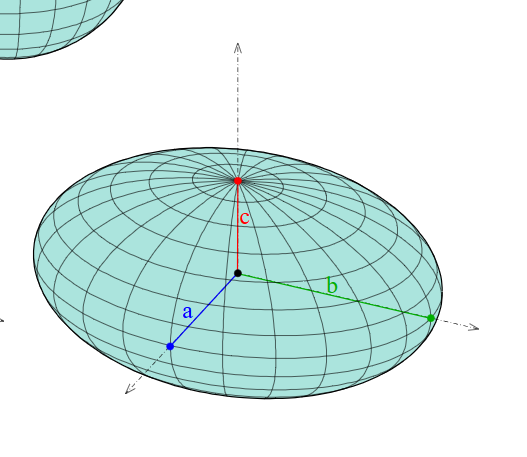 Beam
direction
Click here for excel plots
y
x
Preliminary results: STDX & STDY VS Z
HERE THE ELLIPTICAL BEAM IS UNIFORM
z
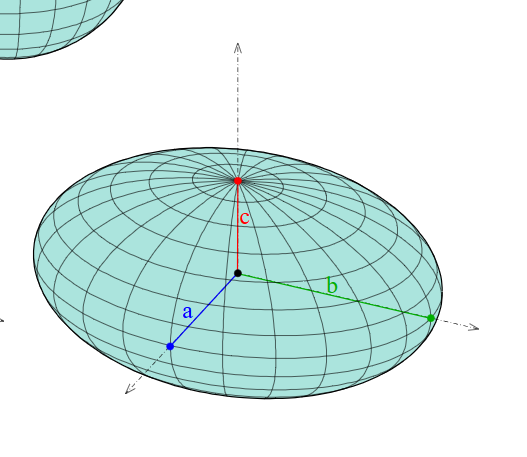 Beam
direction
Click here for excel plots
y
x
Preliminary results: Normalized emittance
HERE THE ELLIPTICAL BEAM HEIGHT IS SCALED BY A FACTOR OF 0.75
z
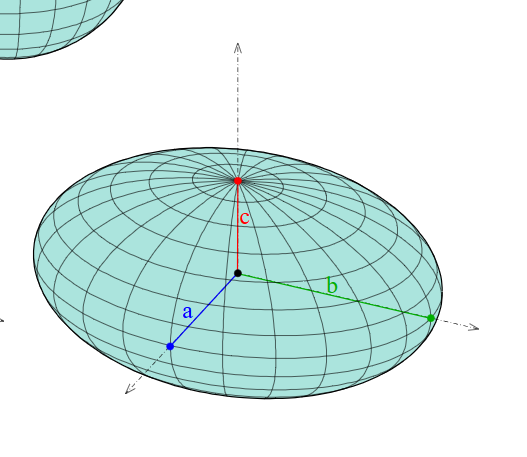 Beam
direction
Click here for excel plots
y
x
Preliminary results: STDX & STDY VS Z
HERE THE ELLIPTICAL BEAM HEIGHT IS SCALED BY A FACTOR OF 0.75
z
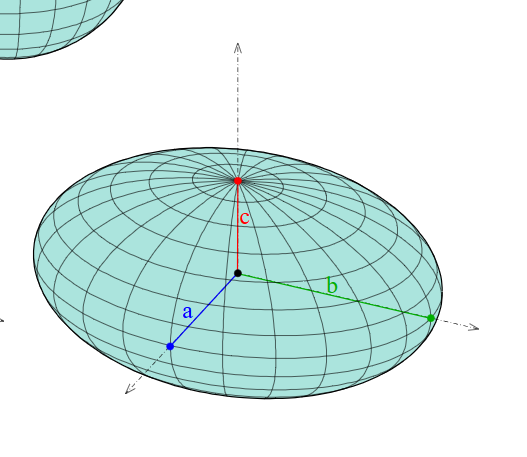 Beam
direction
Click here for excel plots
y
x
Preliminary results: Normalized emittance
HERE THE ELLIPTICAL BEAM HEIGHT IS SCALED BY A FACTOR OF 0.5
z
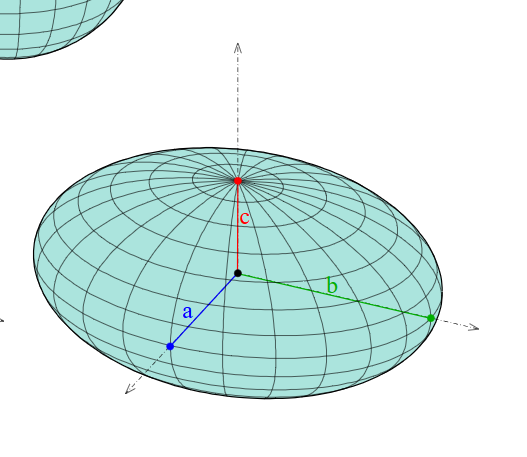 Beam
direction
Click here for excel plots
y
x
Preliminary results: STDX & STDY VS Z
HERE THE ELLIPTICAL BEAM HEIGHT IS SCALED BY A FACTOR OF 0.5
z
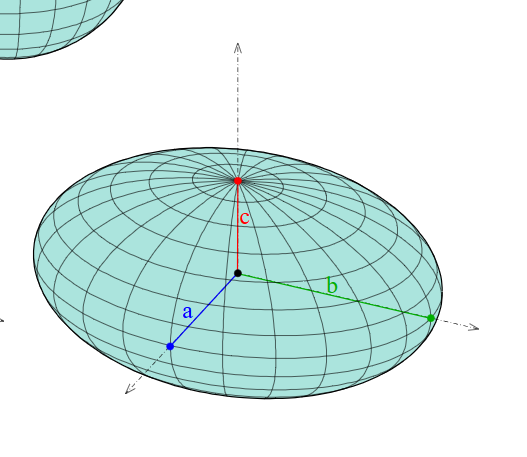 Beam
direction
Click here for excel plots
y
x
Is GPT doing something weird?
Flipping the electric field maps shows that GPT is not doing anything in “x” that does not do in “y”
Mirrored Field maps
Preliminary results: Normalized emittance
Maybe the bunch charge?
Just throwing it out there
Preliminary results: Normalized emittance
Bunch charge @ 40 fC
Click here for excel plots
Preliminary results: STDX & STDY VS Z
Bunch charge @ 40 fC
Click here for excel plots
Preliminary results: Normalized emittance
Bunch charge @ 100 fC
Click here for excel plots
Preliminary results: STDX & STDY VS Z
Bunch charge @ 100 fC
Click here for excel plots
Preliminary results
Three metrics: gaussian, Elliptical, uniform
Normalized emittance
Normalized emittance
Normalized emittance
Preliminary results
metrics: gaussian, Elliptical, elliptical scaled
Normalized emittance
Normalized emittance
Normalized emittance
Preliminary results
Metrics: Gaussian at different bunch charges
Normalized emittance
Normalized emittance
Normalized emittance
Preliminary results
All metrics
Normalized emittance: all
Normalized emittance: all
Normalized emittance: all
Preliminary results
Three metrics: gaussian, Elliptical, uniform
Emittance stdx
Emittance stdy
Emittance
Preliminary results
metrics: gaussian, Elliptical, elliptical scaled
Emittance stdx
Emittance stdy
Emittance
Preliminary results
Metrics: Gaussian at different bunch charges
Emittance stdx
Emittance stdy
Emittance
Preliminary results
All metrics
Emittance stdx
Emittance stdy
Emittance
Fin.